BIY Introduction to kids 8-12 who are:
Playful
Artistic
Builders
[Speaker Notes: Target audience interests / BIY differentiators]
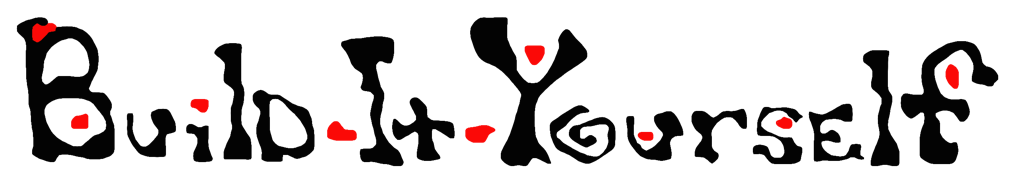 Creative STEAM
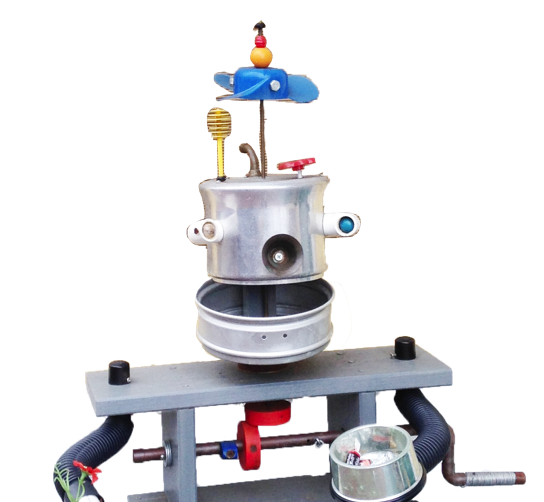 [Speaker Notes: Welcome to the Build-It-Yourself 
Creative STEAM laboratory]
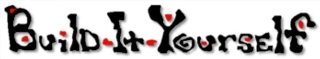 Creative STEAM
The Problem: 
	Build-It-Yourself to Planet Earth … Past generations have created some wicked nasty situations.
Ugly wars
Smelly pollution
Dreadful diseases
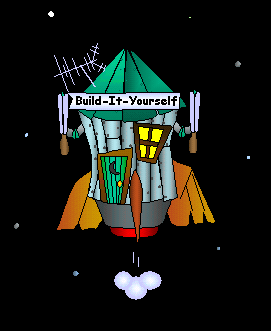 [Speaker Notes: The Problem: 
The next generation of leaders and builders must use complex technology in creative ways to solve some very nasty problems.]
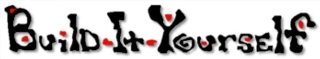 Creative STEAM
The Mission: 
	Build way cool contraptions that save the world from vile villains and scurrilous scoundrels. 

   Be a superhero!
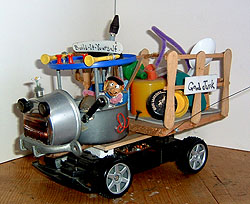 [Speaker Notes: Our Mission: 
Inspire and guide kids to use technology constructively and creatively.]
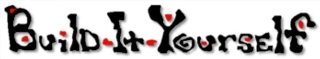 Creative STEAM
Projects: 
	Think and express your ideas in 3D.
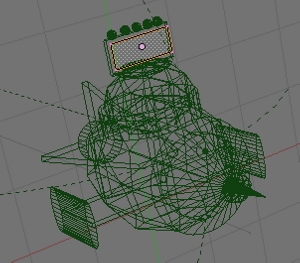 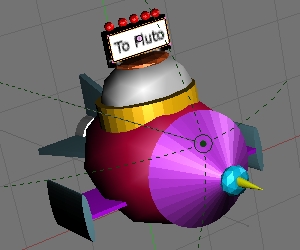 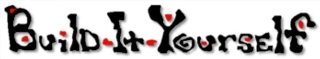 Creative STEAM
Projects: 
	Build wild things from premium quality junk.
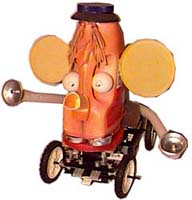 [Speaker Notes: Thomas Edison said that to be a good inventor, you need a pile of junk.
We build robots from recycled materials.]
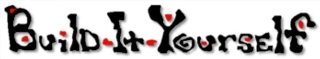 Creative STEAM
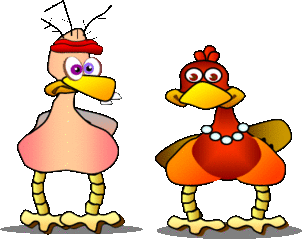 Projects: 
	Design emojis to share with your buddies.
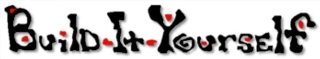 Creative STEAM
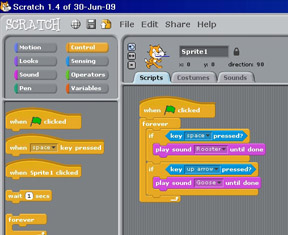 Projects: 
	Design games that stump your friends.
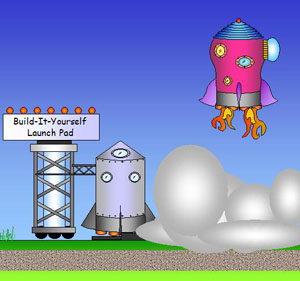 [Speaker Notes: MIT’s Scratch is our computer programming language.]
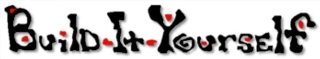 Creative STEAM
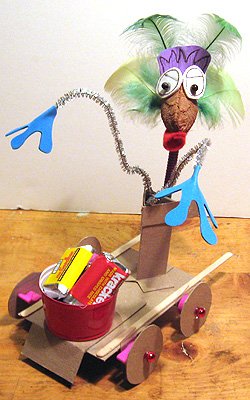 Projects: 
	How many pieces of candy can your robot collect?
[Speaker Notes: At BIY, your project must work and they must look way cool.]
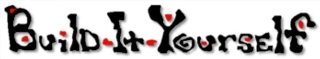 Creative STEAM
Projects: 
	Meet aliens from other worlds.
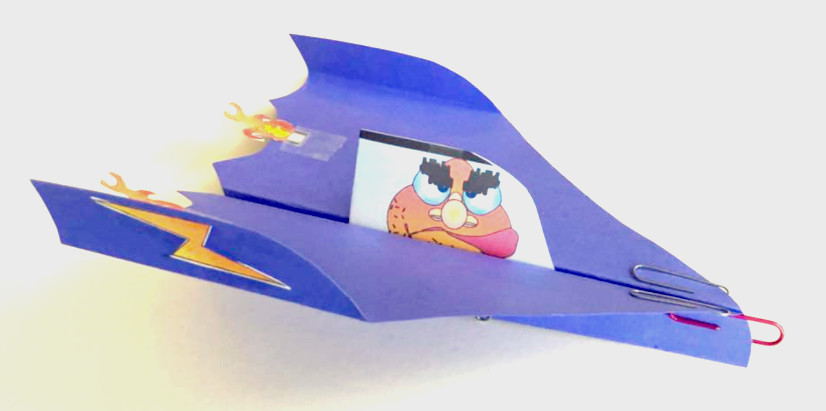 [Speaker Notes: Even food is recycled in Build-It-Yourself projects.
This is a turnip head from our ‘Ugly Veggies’ project.]
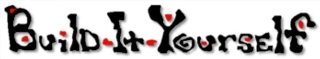 Creative STEAM
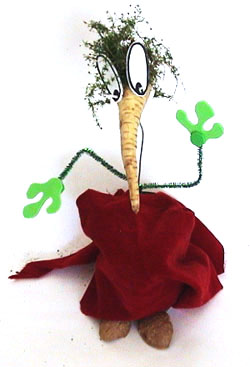 Problem: 
	Did your mom ever tell you not to play with your food?
[Speaker Notes: Even food is recycled in Build-It-Yourself projects.
This is a turnip head from our ‘Ugly Veggies’ project.]
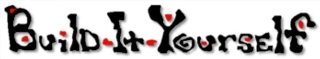 Creative STEAM
The Results: 
Have a ton of fun doing good.
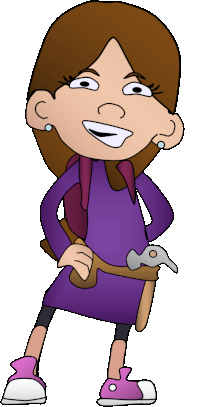 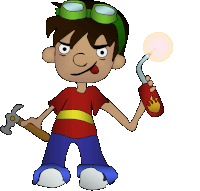 [Speaker Notes: Experience the joy of building]
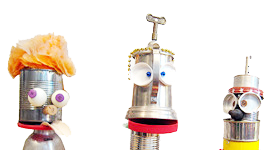 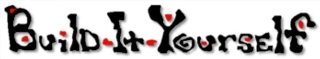 Join our crew.
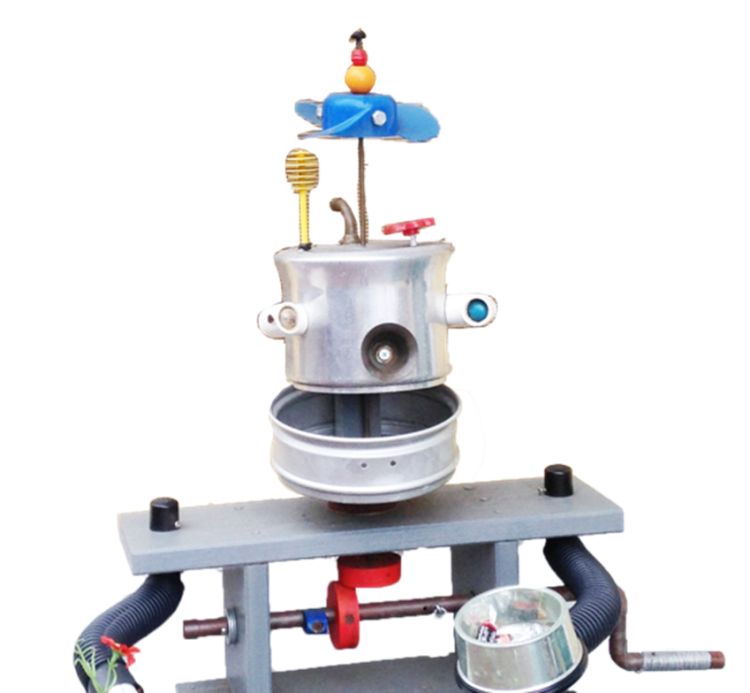 Email: 		support@build-it-yourself.com

Telephone:	617-875-1960
[Speaker Notes: We invite you to join our team.  Send us an email or WhatsApp message]
BIY Introduction to parents who value:
Thinking like an artist
Building like an engineer
Global citizenship
[Speaker Notes: Target audience interests / BIY differentiators]
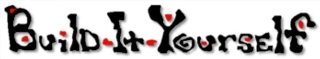 LaboratoryHazel Lim,  Lucian Covarrubias, John GalinatoInspire and guide kids to build.
[Speaker Notes: Welcome to the BIY Laboratory …
Where Art and Technology Rule.]
The Mission
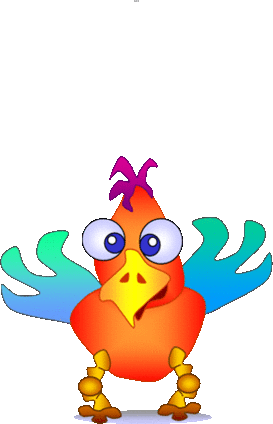 Think like an ARTIST
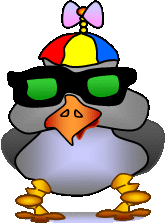 Build like an ENGINEER
[Speaker Notes: The BIY program coaches kids to think like artists and build like engineers.
Multi-discipline A-STEM.]
The Mission
In a unique global laboratory
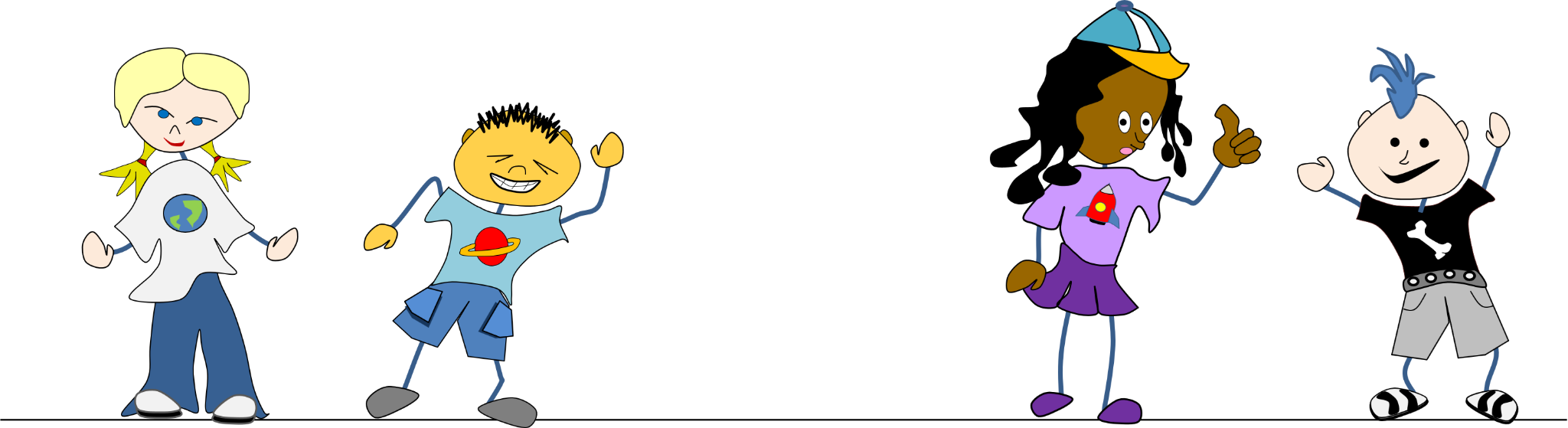 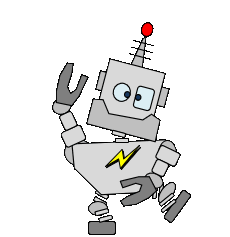 [Speaker Notes: We aim to enable kids from all over the world to experience the joy of building together.]
Projects
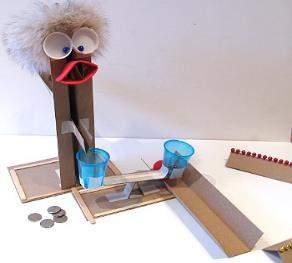 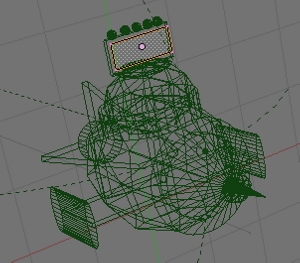 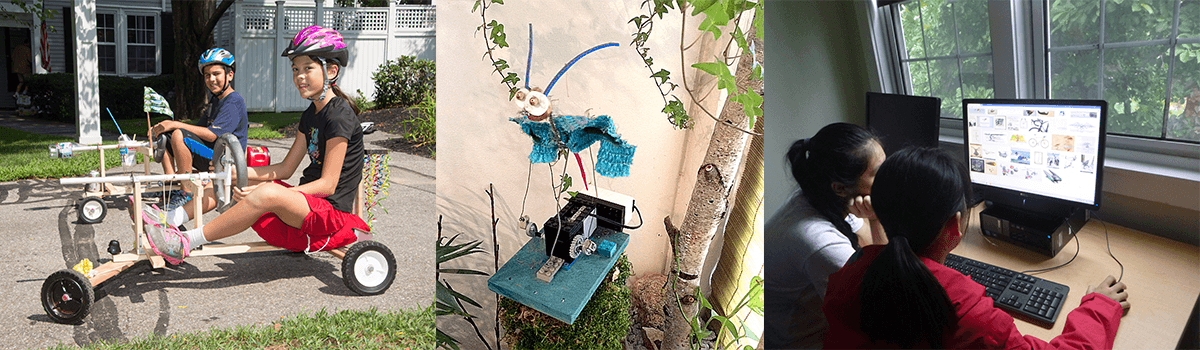 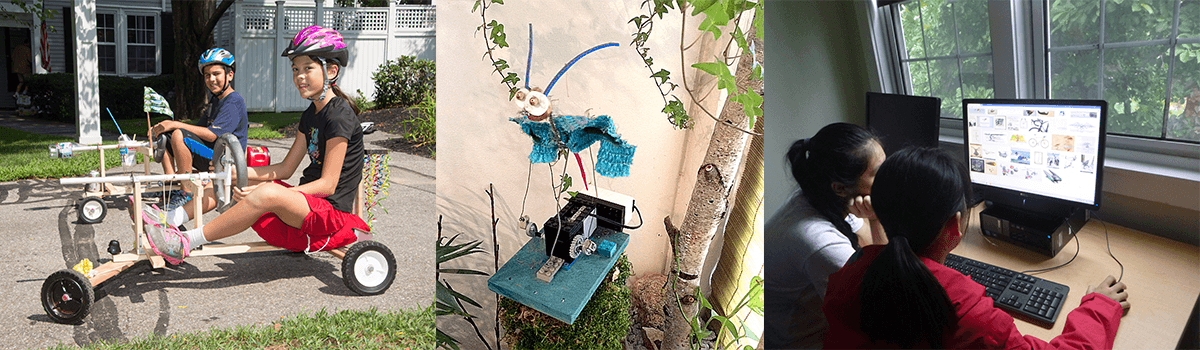 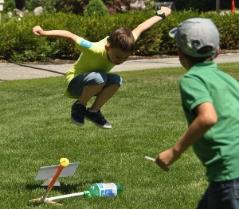 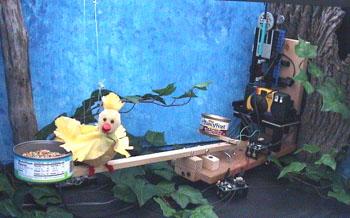 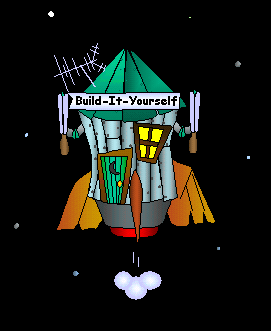 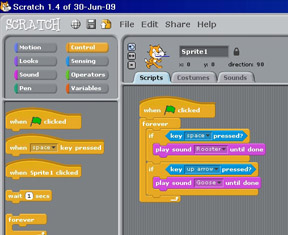 [Speaker Notes: How do we inspire and guide?

Our storylines lead to projects that build confidence, exercise practical skills, and drive creativity.]
Projects
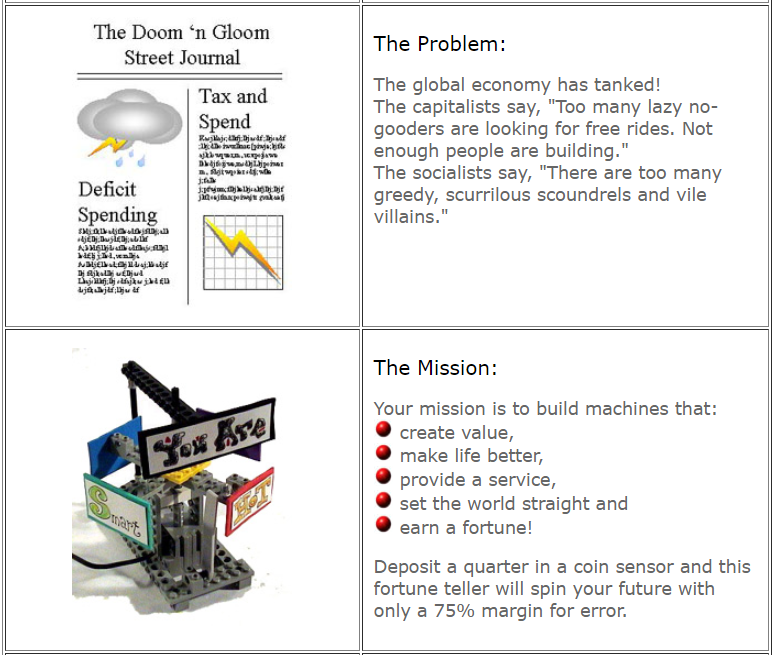 [Speaker Notes: How do we inspire and guide?

We have 30 8-week projects.  Each project starts with a problem / mission storyline around some social issue.
The storylines have a serious social message, but a playful, computer-game like cover.
The Doom and Gloom Street Journal tells of greedy capitalists and lazy socialists wrecking our economy.
Your mission is to build a robot that sets the economy straight and earns a fortune.]
Build-It-Blocks
Robot
Building Blocks
Programming Building Blocks
Art
Building Blocks
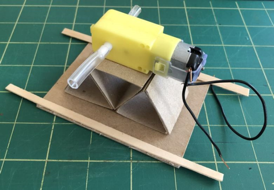 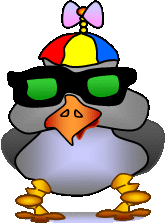 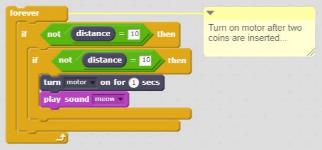 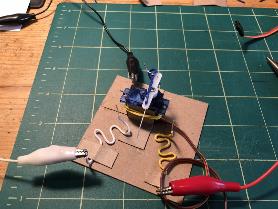 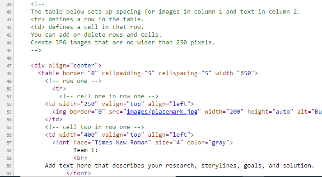 [Speaker Notes: How do we inspire and guide?

Our library of Build-It-Blocks reinforces a key engineering concept:
Break a problem into simple parts.
Build-It-Blocks enables kids to build relatively complex, creative, unique solutions quickly.]
Network of TAs
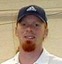 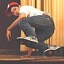 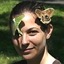 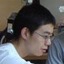 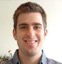 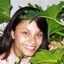 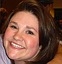 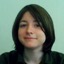 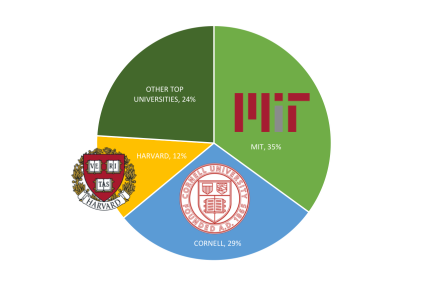 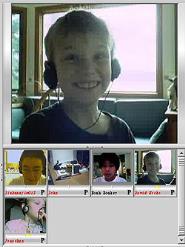 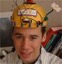 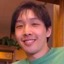 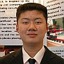 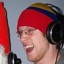 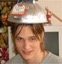 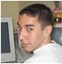 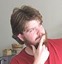 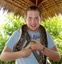 [Speaker Notes: How do we inspire and guide?

Our network of TAs are recruited from well-known schools and trained to guide and inspire kids to follow the Build-It-Yourself artist – engineer way of thinking]
Network of TAs
TA	College
Annaliese	MS CS, Cornell
Huan 	MS CS / EE,  MITWill 	MS CS, Cornell	JD 	BS CS, Cornell
Tomisin	BS CS, MIT
Michael	BS CS, MIT
Aditi 	BS ME, Cornell
Wenyu 	BS CS, Purdue	
Seth 	BS CS, MIT	
Jaime	BFA, Mass Art	
Aleksya	BS ME, MIT
Iok	MFA, RISD
Company
Twitter
MujinGoogleAmazon
Facebook
SpaceX
Microsoft
Apple
Bloomberg
Harmonix
Mattel
NASA
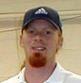 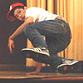 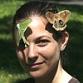 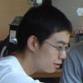 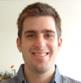 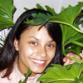 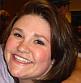 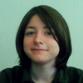 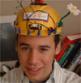 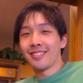 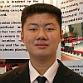 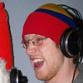 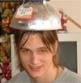 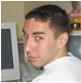 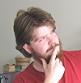 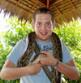 [Speaker Notes: How do we inspire and guide?

BIY has a long record of attracting talented developers.]
Global Laboratory
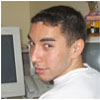 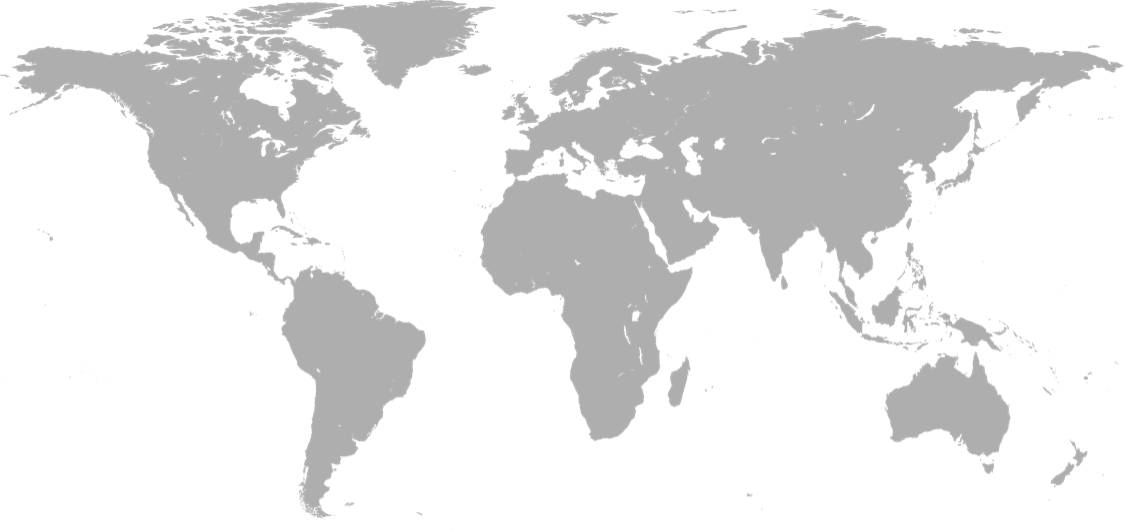 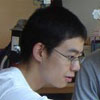 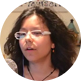 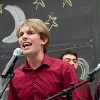 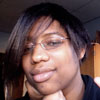 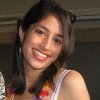 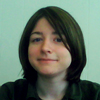 [Speaker Notes: We invite you to join our unique online global laboratory.]
Invention Universe
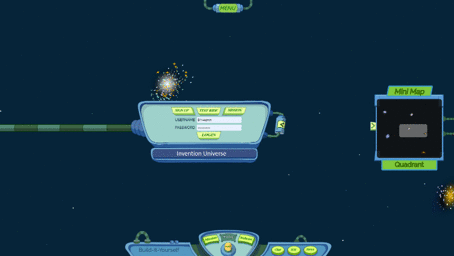 [Speaker Notes: Invention Universe is like LinkedIn for kids.
Over several years, BIY members will develop a portfolio of projects that demonstrate their passion for art and engineering.
This portfolio could be useful in a college application.]
The Results
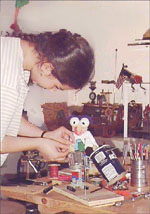 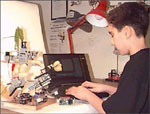 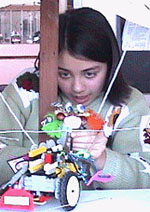 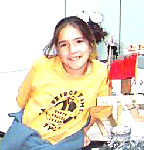 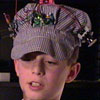 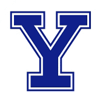 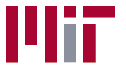 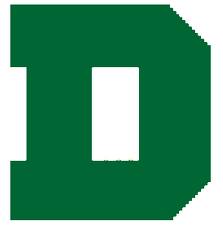 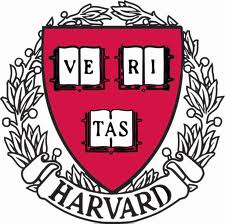 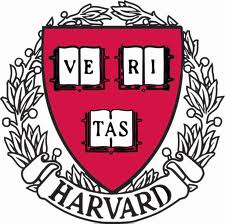 [Speaker Notes: We are looking for kids who are on an ambitious art or engineering track.]
Benefits
Develop a passion for building.

Exercise problem-solving techniques.

Exercise communication skills.

Build a project portfolio.
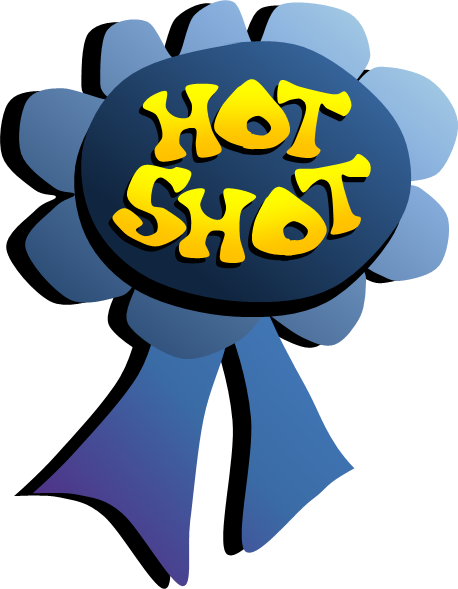 [Speaker Notes: If we can make building playful and fun, then maybe we will spark a life-long joy of building and learning and working together.
We want to put your kids in a position to be the leaders of a global community that will solve the world’s toughest problems.]
Projects
Virtual Projects

Scratch Games
Emoji Design
AI Tools 
3D Graphics
Website Design
Minecraft
Build a Portfolio
Physical Projects

Lab Setup
Veggie Sculptures
Money Robots
Flying Machines
Towers of Power
[Speaker Notes: Watching kids build together, communicate freely, and be productive gives one confidence that the world will be in good hands when they take over.]
What you will need
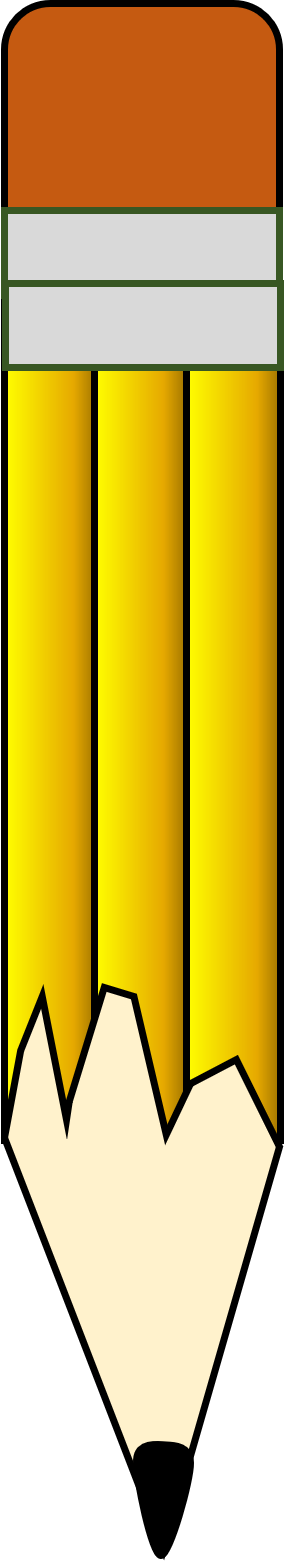 WeChat Emoji Design
   PowerPoint or Google Slides
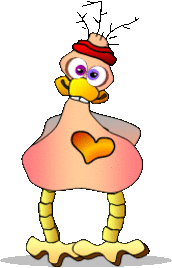 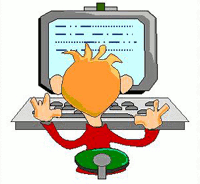 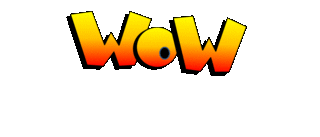 I’m busy
I love it!
That’s way cool
[Speaker Notes: Parts, tools, and supplies]
What you will need
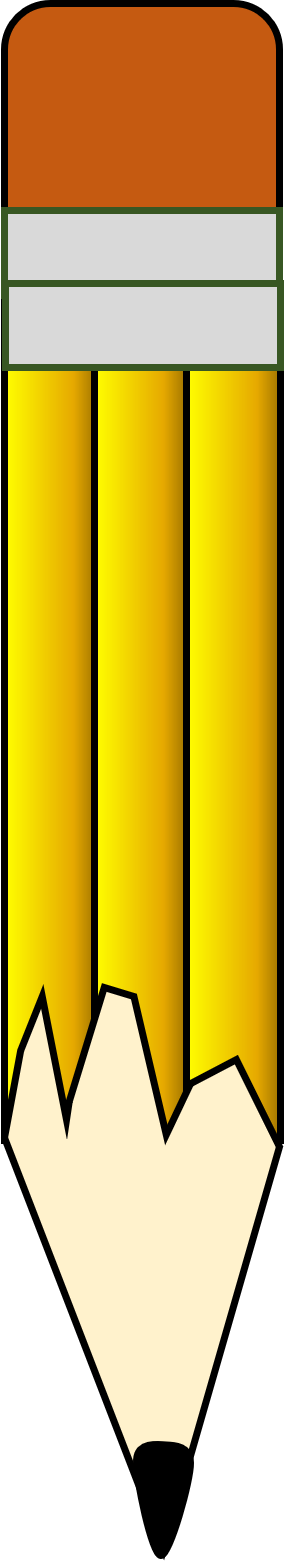 Robots That Earn Money
   PowerPoint, Google Slides,  
   or paper & pencils
   Glue gun and craft materials 
   kit ($50 optional)

Many families can easily collect the parts and tools we use.
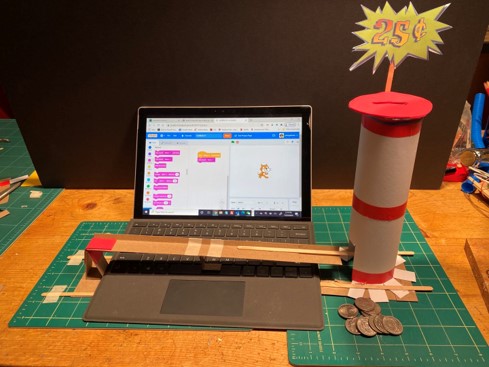 [Speaker Notes: Parts, tools, and supplies]
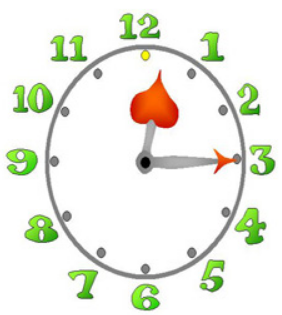 Schedule Mexico Time
For members ages 8-10
Starting 	September 23, 2024
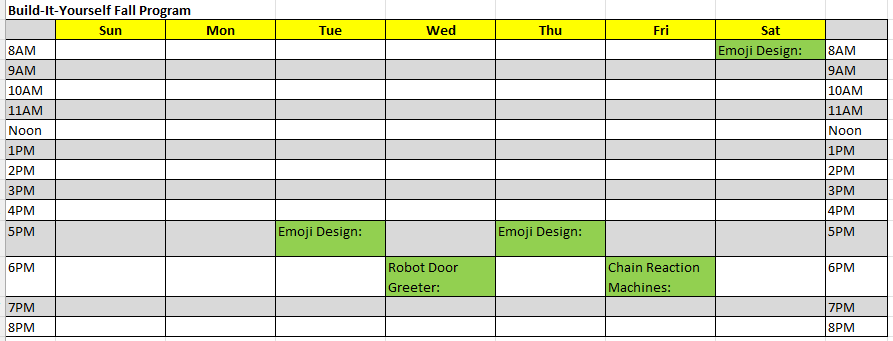 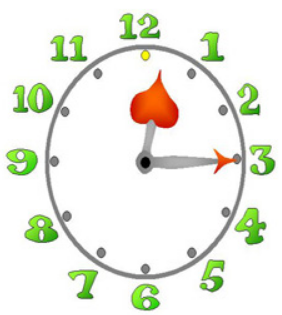 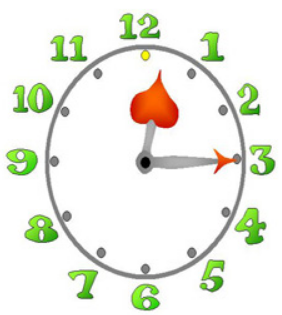 Schedule Mexico Time
For members ages 10-12
Starting 	September 23, 2024
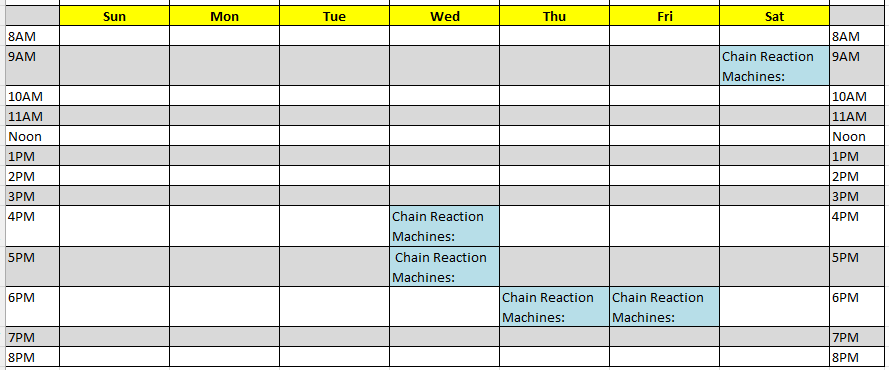 Cost
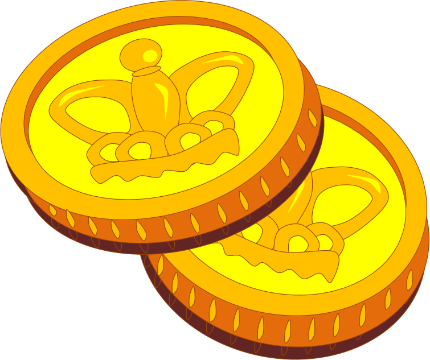 Membership (Ages 8-12)
$  120 		Eight 1-hour webcast workshops
$  400 	Thirty-two 1-hour webcast workshops
		Member Application

Intern Program (Ages 13-18)
$2500		Work on a BIY Development Team
		Intern Application
		
Payment instructions
Join our crew
Email: 		support@build-it-yourself.com

Telephone:	617-875-1960
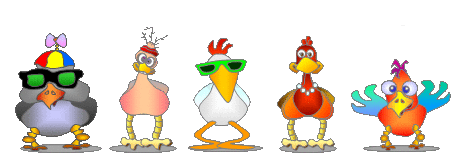